Реализация ФООП:  преподавание информатики в основной и старшей школе в 2023-2024 учебном году
Мылова И.Б., профессор каф. естественнонаучного, математического образования и информатики СПб АППО
Нормативное правовое обеспечение преподавания информатикив условиях введения ФГОС ООО и ФГОС СОО
Приказ Минпросвещения России от 31.05.2021 г. № 287 «Об утверждении ФГОС основного общего образования».
Приказ Минпросвещения России от 18.07.2022 г. № 568 «О внесении изменений в ФГОС основного общего образования, утвержденный приказом Министерства образования и науки Российской Федерации от 31 мая 2021 года № 287»
Приказ Минобрнауки России от 17 мая 2012 г. № 413 «Об утверждении федерального государственного образовательного стандарта среднего общего образования» (Зарегистрирован 07. 06. 2012 г. N 24480).
Приказ Минпросвещения России от 12.08.2022 г. № 732 «О внесении изменений в ФГОС среднего общего образования, утвержденный приказом Министерства образования и науки Российской Федерации от 17 мая 2012 года № 413».
Приказ Министерства просвещения Российской Федерации от 18.05.2023 № 370 “Об утверждении федеральной образовательной программы основного общего образования” (Зарегистрирован 12.07.2023).
https://edsoo.ru/Federalnaya_obrazovatelnaya_programma_osnovnogo_obschego_obrazovaniya.htm
Приказ Министерства просвещения Российской Федерации от 18.05.2023 № 371 “Об утверждении федеральной образовательной программы среднего общего образования” (Зарегистрирован 12.07.2023 № 74228) 
htm://edsoo.ru/Federalnaya_obrazovatelnaya_programma_srednego_obschego_obrazovaniya. 
Письмо Минпросвещения России «О направлении информации» от 22.05. 2023 г. № 03-810.
Информация Департамента государственной политики и управления в сфере Минпросвещения России о реализации ФООП (ФОП) в школах России.
Переход на ФОП ООО и ФОП СОО
«Введение ФООП является обязательным с 1 сентября 2023 г. для обучающихся всех классов (с первого по одиннадцатый) всех образовательных организаций, реализующих образовательные программы начального общего, основного общего, среднего общего образования.
При этом в 2023/24 учебном году 11 классы могут продолжить обучение по учебным планам, соответствующим ФГОС среднего общего образования до вступления в силу изменений 2022 года».



Письмо Минпросвещения России «О направлении информации» от 22.05. 2023 г. № 03-810
Нормативные положения реализуемые в  школьном курсе информатики  в соответствии с обновленными ФГОС ООО и ФГОС СОО
Включение в единое образовательное пространство на всей территории РФ.
 Реализация учебного содержания, обеспечивающего подготовку к освоению технологически ёмких инженерных и рабочих профессий.
 Усиление роли воспитательного компонента при реализации образовательных программ.
Единое образовательное пространство на территории РФ
Методическое сопровождение реализации обновленных ФГОС ООО и ФГОС СОО
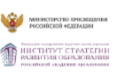 Единый информационный ресурс для обеспечения реализации ФГОС: «Единое содержание общего образования»  (https://edsoo.ru/)
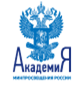 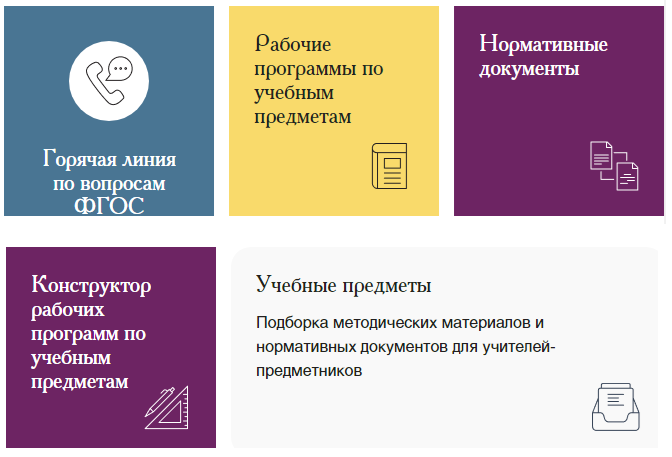 Федеральные примерные рабочие программы по информатике
Предметный стандарт
Примерная рабочая программа основного общего образования. Информатика (для 5–6 классов образовательных организаций). Базовый уровень.
Федеральная рабочая программа основного общего образования. Информатика (для 7–9 классов образовательных организаций). Базовый уровень.
Федеральная рабочая программа основного общего образования. Информатика (для 7–9 классов образовательных организаций). Углубленный уровень.
Федеральная рабочая программа среднего общего образования. Информатика (для 10-11 классов образовательных организаций). Базовый уровень.
Федеральная рабочая программа среднего общего образования. Информатика (для 10-11 классов образовательных организаций). Углубленный уровень.
Обязательное использование федеральных рабочих программ по отдельным предметам
1. Образовательные организации в обязательном порядке используют федеральные рабочие программы по
русскому языку, литературному чтению и окружающему миру в начальной школе, по русскому языку, литературе, истории, обществознанию, географии и ОБЖ в основной и средней школе.
2. При этом федеральные рабочие программы по остальным учебным предметам могут использоваться как в неизменном виде, так и в качестве основы для разработки педагогическими работниками рабочих программ с учетом имеющегося опыта реализации углубленного изучения предмета.
3. Необходимо соблюдать условие, что содержание и планируемые результаты разработанных образовательными организациями образовательных программ должны быть не ниже соответствующих содержания и планируемых результатов федеральных программ.
Место учебного предмета в учебном плане
на уровне основного общего образования в 2023-2024 уч. году

5-6 классы
Обязательная часть учебного плана примерной основной образовательной программы основного общего образования не предусматривает обязательное изучение курса информатики в 5-6 классах. Время на данный курс образовательная организация может выделить за счет части учеоного плана, формируемой участниками образовательных отношений.
Место учебного предмета в учебном плане
на уровне основного общего образования в 2023-2024 уч. году

7-9 классы
Место учебного предмета в учебном плане
на уровне среднего общего образования в 2023-2024 уч. году
10 класс
ИНФОРМАТИКА В УЧЕБНОМ ПЛАНЕ ЛЮБОГО ПРОФИЛЯ ОБЯЗАТЕЛЬНА!
Место учебного предмета в учебном плане
на уровне среднего общего образования в 2023-2024 уч. году
11 класс
Учебные средства
При проведении уроков обязательное использование:
Учебников, входящих в Федеральный перечень.
Приказ Минпросвещения РФ от 21 сентября 2022 г. № 858 «Об утверждении федерального перечня учебников, допущенных к использованию при реализации имеющих государственную аккредитацию образовательных программ начального общего, основного общего, среднего общего образования организациями, осуществляющими образовательную деятельность и установления предельного срока использования исключенных учебников».
 Электронных образовательных ресурсов, входящих в Федеральный перечень.
Приказ Министерства просвещения Российской Федерации от 2 августа 2022 г. № 653 «Об утверждении федерального перечня электронных образовательных ресурсов, допущенных к использованию при реализации имеющих государственную аккредитацию образовательных программ начального общего, основного общего, среднего общего образования».
Обязательное требование, соответствующее п. 3  Ст. 18 ФЗ № 273 «Об образовании в РФ», введено Федеральным законом от 30.12.2021 N 472-ФЗ.
ЭОР по информатике Федерального перечня
Основное общее образование
Среднее общее образование
Информатика. 7-9 классы. ФГАОУ «Академия Минпросвещения России»
Домашние задания. Информатика. 5-9 классы. АО Издательство «Просвещение»
Домашние задания. Информатика. 10-11 классы. АО Издательство «Просвещение».
Использование российского офисного программного обеспечения
Переход предприятий, учреждений и организаций, подведомственных федеральным органам исполнительной власти, органам исполнительной власти субъектов Российской Федерации, органам местного самоуправления и государственным внебюджетным фондам, на преимущественное использование отечественного программного обеспечения, в том числе офисного программного обеспечения.
Приказ Министерства цифрового развития, связи и массовых коммуникаций РФ от 18 января 2023 г. № 21 «Об утверждении Методических рекомендаций по переходу на использование российского программного обеспечения, в том числе на значимых объектах критической информационной инфраструктуры Российской Федерации, и о реализации мер, направленных на ускоренный переход органов государственной власти и организаций на использование российского программного обеспечения в Российской Федерации».
Eдиный реестр российского ПО
МойОфис 
Р7-Офис
Международные офисные свободно распространяемые пакеты
OpenOffice 
LibreOffice
Использование государственных информационных систем
Письмо Минпросвещения России от 27.12.2022 № А3-1828/04 «Об использовании федеральных государственных информационных систем».
«Если образовательная организация в своей деятельности использует информационные системы (далее – ИС), которые предусматривают обработку персональных данных обучающихся, то в связи со вступлением в законную силу подпункта «б» пункта 3 статьи 1 Федерального закона № 472-ФЗ указанные организации при реализации общеобразовательных программ могут использовать ИС, имеющие статус ГИС в соответствии с федеральным законодательством, а также электронные образовательные ресурсы (далее – ЭОР), цифровой образовательный контент, образовательные сервисы и иной образовательный контент, который верифицирован и размещен в ГИС».
ФГИС «Моя школа» https://myschool.edu.ru/
Основной функционал «Моя школа»
1. Облачное хранилище документов, инструменты для создания и редактирования документов популярных форматов (doc, xls, ppt и т.д.), совместной работы в режиме онлайн в отечественном офисном программном обеспечении.

2. Библиотека бесплатного образовательного контента - проверенный образовательный и воспитательный контент от различных поставщиков контента - РЭШ, Академии Минпросвещения, Минкультуры, Института развития интернета, Российской академии образования.

3. Подсистема «Тесты» для оценки знаний учащихся и отработки изучаемого ими материала на тренажерах.

4. Специальное приложение для работы через SmartTV. Для тех образовательных организаций и педагогов, которые активно используют телевизоры в образовательном процессе.

5. Онлайн коммуникация пользователей в чатах и видеоконференцсвязь на базе платформы «Сферум». 

6. Базовые возможности для администраторов – новости, вопросы-ответы, опросы, полезные ссылки. Можно управлять контентом, транслировать его на необходимую аудиторию. Инструмент создан для того, чтобы быстро доносить информацию на региональном, муниципальном, школьном уровне.
Реализация учебного содержания, обеспечивающего подготовку к освоению технологически ёмких инженерных и рабочих профессий.
Обновленная структура содержания
Содержание учебного предмета представлено в виде следующих четырёх тематических разделов:
1) цифровая грамотность;
2) теоретические основы информатики;
3) алгоритмы и программирование;
4) информационные технологии.
Содержание рабочей программы по учебному предмету: СОО
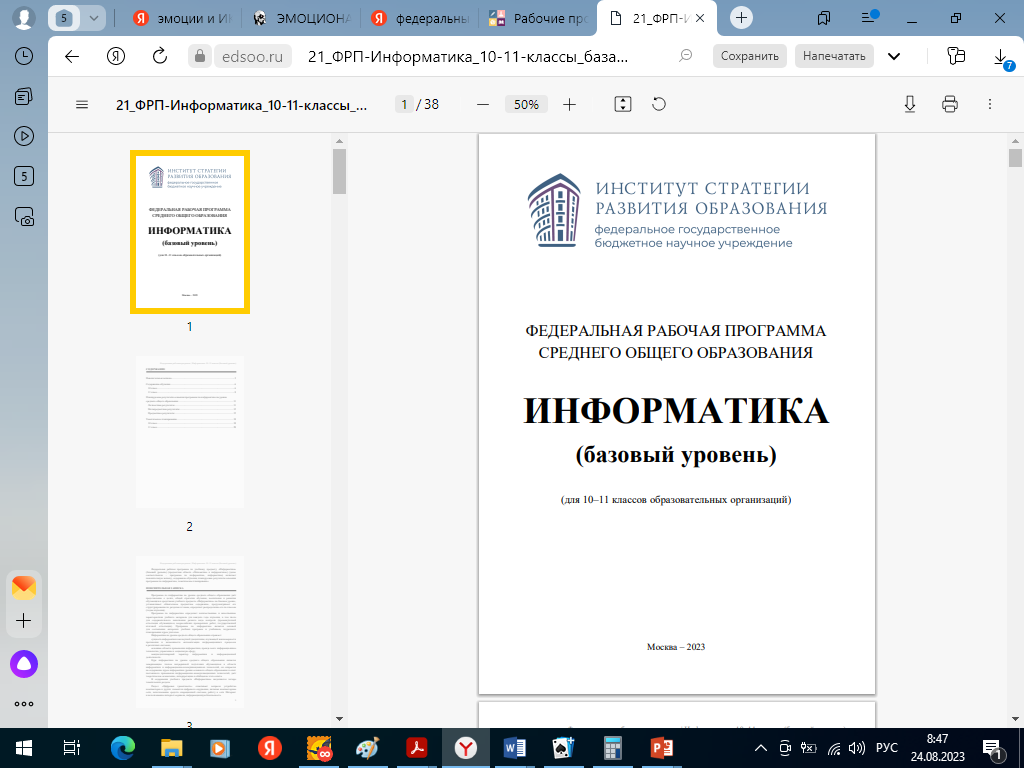 Базовый уровень
10 класс (34 часа)
1 час в неделю, всего — 34 часа.
Федеральная рабочая программа среднего общего образования предмета «Информатика» базовый уровень
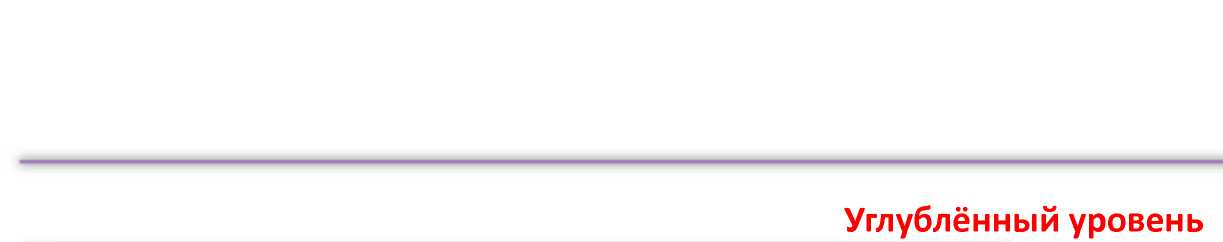 Содержание рабочей программы по учебному предмету: СОО
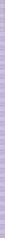 10 класс
4 часа в неделю, всего 136 часов, 14 часов — резервное время.
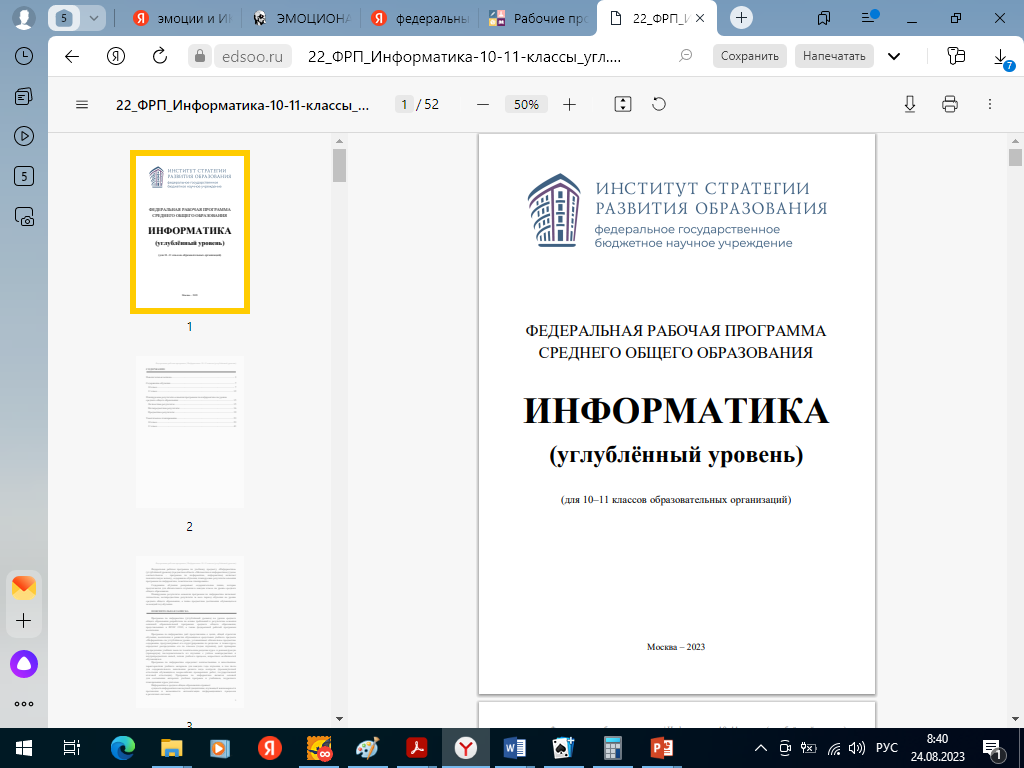 Федеральная рабочая программа среднего общего образования предмета «Информатика» углублённый уровень
Включение в содержание обучения актуальных ИТНа примере содержания обучения информатике в 10-11 классе на базовом уровне
1. Применение в процессе обучения исключительно высоко технологичных ЯП.
Язык программирования (Паскаль, Python, Java, C++, C#).
2. Знакомство с системами ИИ.
Средства искусственного интеллекта. Сервисы машинного перевода и распознавания устной речи. Идентификация и поиск изображений, распознавание лиц. Самообучающиеся системы. 
Искусственный интеллект в компьютерных играх. Использование методов искусственного интеллекта в обучающих системах.
Использование методов искусственного интеллекта в робототехнике. Интернет
вещей. Перспективы развития компьютерных интеллектуальных систем.
3. Практическое знакомство учащихся с современными интернет-сервисам и Сервисами государственных услуг.
Сервисы Интернета. Геоинформационные системы. Геолокационные сервисы реального времени (например, локация мобильных телефонов, определение загруженности автомагистралей), интернет-торговля, бронирование билетов, гостиниц. Государственные электронные сервисы и услуги.
Усиление роли воспитательного компонента при реализации образовательных программ
Обновленные требования к личностным результатам
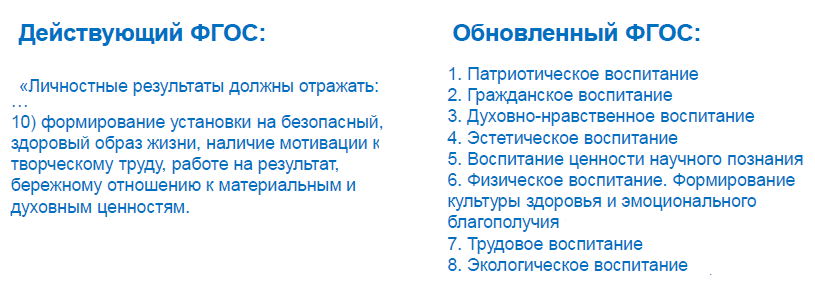 Приоритеты развития воспитания и государственной молодежной политики Российской Федерации в сфере воспитания
- воспитание патриота, заботящегося об экономическом процветании и преемственности духовных традиций нашего общества;
- воспитание гражданина, активно участвующего в государственной и общественной жизни, в функционировании института гражданского общества;
-подготовка человека, имеющего современное общее и профессиональное образование, соответствующее структуре и динамике материального и духовного производства.
Приоритетные направления достижения личностных результатов
1. Достижение личностных результатов на уровне ценностных отношений посредством использования потенциала ценностного контекста заданий, атмосфера в классе, стиль общения, приемы организации учебной работы и др.).
Ценностный контекст заданий ‑ это смысловая ситуация (историческая, культурная, социальная и др.), которая представлена в условии задания, а выполнение требований задания предполагает ее осознание.
2. Расширение знаний об отечественных ученых и фактах развития ими информатики и ЦТ в историческом контексте.
3. Формирование представления школьников об отечественных достижениях в области ЦТ, успешных решений, полученных в наше время.
Яркие личности и факты, с которыми необходимо познакомить наших учеников
Н.Л. Босова
Михаил Александрович Бонч-Бруевич в 1918 году придумавший схему триггера.
Леонид Иванович Куприянович – изобретатель первого в мире мобильного телефона, который был публично продемонстрирован в 1957 году и стал настоящей мировой сенсацией.
Николай Петрович Брусенцов – главный конструктор уникальных троичных электронных вычислительных машин «Сетунь» и «Сетунь 70», до сих пор не имеющих аналогов в мире.
Владимир Александрович Котельников – создатель теории потенциальной помехоустойчивости, определяющей качество любых каналов связи, в том числе спутниковых и волоконно-оптических. Среди его многочисленных наград Золотая медаль имени Александра Белла - высшая награда за выдающиеся фундаментальные исследования и прикладные разработки в области коммуникаций.
«Пионер компьютерной техники» – самая престижная награда, вручаемая за выдающиеся достижения в компьютерных науках. В 1996 году ее лауреатами стали:
Алексей Андреевич Ляпунов – за разработку теории операторных методов для абстрактного программирования, за основание советской кибернетики и программирования.
Сергей Алексеевич Лебедев – за создание первого отечественного компьютера – малой электронной счетной машины – и основание советской компьютерной промышленности.
Александр Андреевич Самарский – основоположник отечественного математического моделирования, создатель современных вычислительных методов для численного решения на компьютерах задач математической физики.
Андрей Николаевич Колмогоров – крупнейший математик XX века, получивший фундаментальные результаты в теории сложности алгоритмов и теории информации.
Александр Семёнович Хóлево – математик, специалист в области математических проблем квантовой информатики, лауреат Премии Шеннона – самой престижной премии в области теории информации.
Промежуточная и итоговая аттестация
В соответствии со статьей 28 Федерального закона от 29 декабря 2012 г. N 273-ФЗ "Об образовании Российской Федерации" (далее - Федеральный закон) осуществление текущего контроля успеваемости и промежуточной аттестации обучающихся относится к компетенции образовательной организации.
Образовательные организации устанавливают формы, периодичность и порядок их проведения; ведут индивидуальный учет результатов освоения обучающимися образовательных программ, а также хранят в архивах информацию об этих результатах на бумажных и (или) электронных носителях.






<Письмо> Минпросвещения России от 13.01.2023 N 03-49
"О направлении методических рекомендаций"
(вместе с "Методическими рекомендациями»